Project: IEEE P802.15 Working Group for Wireless Personal Area Networks (WPANs)

Submission Title: Discussion on comments from German Aerospace Center (DLR) for Draft D2 document 
Date Submitted: November 2022
Source: Huy Nguyen, Yeong Min Jang [Kookmin University].

Contact: +82-2-910-5068	E-Mail: yjang@kookmin.ac.kr	
Re:
Abstract: Response to the Issues of Draft D2 comment from German Aerospace Center (DLR)
Purpose: Response to the Issues of Draft D2 comment from German Aerospace Center (DLR)
Notice:	This document has been prepared to assist the IEEE P802.15. It is offered as a basis for discussion and is not binding on the contributing individual(s) or organization(s). The material in this document is subject to change in form and content after further study. The contributor(s) reserve(s) the right to add, amend or withdraw material contained herein.
Release:	The contributor acknowledges and accepts that this contribution becomes the property of IEEE and may be made publicly available by P802.15.
Discussion on comments from German Aerospace Center (DLR) for Draft D2 document
Issue #1: Technical issue in Draft D2 document
Subclause 16.1.6 should specify the "Hermitian Mapping", but only provides the statement "The special purpose of the Hermitian block is that it ensures the output of the IDFT is entirely real." Normally the term hermitian is used in the context of hermitian matrices, i.e. a conjugate and transpose operation. In clause 16.1.6, it is unclear what is meant by "Hermitian Mapping". The same holds for clause 17.1.6. on P33L18 and 17.2.6. P35L3. Further clause O.1 P37L7 and P42L14 show a "Hermitian demapping" or "Hermitian mapping" block in Figures O.1 and O.17, which have not been specified.
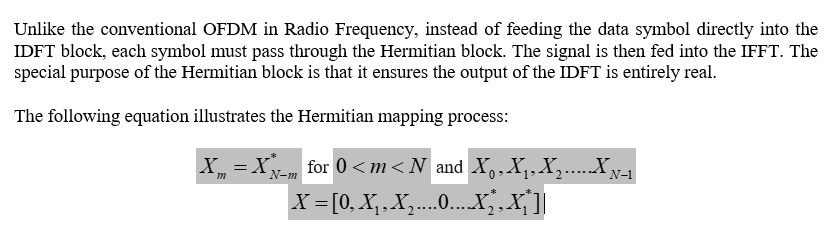 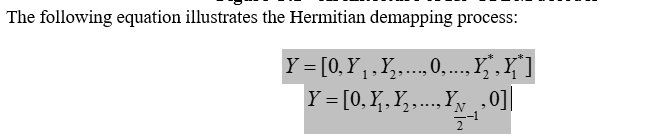